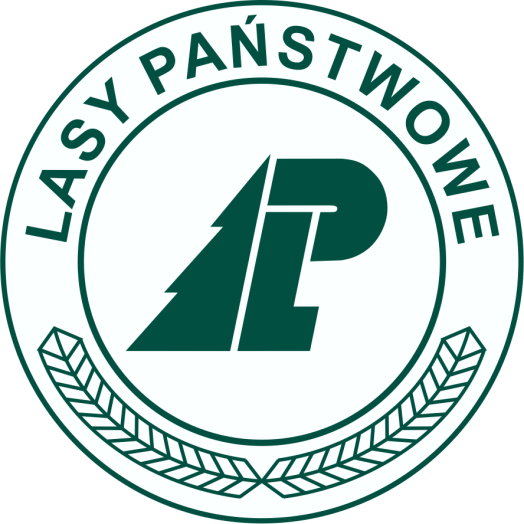 Nadleśnictwo Rybnickie
Odwieczne miejsce pożywienia,miejsca na pikniki – cudowne,miejsca na spędzanie wolnego czasu,miejsca od smogu czyste,to są właśnie lasy rybnickie
Historia nadleśnictwa
Gospodarka leśna
Gospodarka leśna w Lasach Państwowych prowadzona jest na podstawie planów urządzenia lasu, sporządzanych dla nadleśnictw na 10 lat. Wykonują je dla Lasów Państwowych specjalistyczne jednostki, m.in. Biuro Urządzania Lasu i Geodezji Leśnej (BULiGL). Plany urządzenia lasu, po konsultacjach z udziałem społeczeństwa, są zatwierdzane decyzją Ministra Środowiska.
Dary Lasu – owoce, zioła i grzyby
Spacerując po okolicznych lasach oprócz cudownych widoków, można również nazbierać wiele wspaniałości do naszej kuchni i domowej apteczki. Przede wszystkim mam na myśli wspaniałe maliny leśne, z których soczysty sok jest niezastąpionym lekarstwem na przeziębienia i grypę. Również można spotkać macierzankę, która ukoi nasze gardła, mniszka lekarskiego oraz pokrzywę, która szczególnie na wiosnę jest wspaniała w zupach jarzynowych.
Grzyby leśne
Któż z Nas nie lubi grzybów? Pysznych i  aromatycznych, które są niezastąpionym dodatkiem do zup, kapusty i pysznych przetworów Nasze okoliczne lasy są pełne smakowitych gatunków grzybów. Jednym z najliczniej występujących gatunków są: maślak, kozak, podgrzybki i kurki. 
Równie piękne jak i niebezpieczne są grzyby trujące. Te grzyby wolno Nam tylko podziwiać.
Zalety lasu - Bieganie
Bieganie to dziś, obok jazdy na rowerze, najpopularniejszy sport uprawiany przez Polaków. Dlaczego, ulegając modzie na zdrowy styl życia, wybieramy akurat bieganie? Jest to z pewnością najbardziej demokratyczna dyscyplina sportu. Uprawiać ją może każdy, niezależnie od wieku. A Nasze okoliczne lasy są wprost idealne do biegania.
Zielona bieżnia
Dlaczego właśnie tam? Powód jest oczywisty. O ile przyjemniej biega się tam, gdzie unosi zapach drzew, zamiast ciężkiego zapachu spalin. Gdzie słychać szum liści i śpiew ptaków, a nie wielkomiejski zgiełk. Gdzie wiatr nie wieje nam w twarz, tylko delikatnie orzeźwia, a słońce, zamiast świecić w oczy, delikatnie sączy się rozproszone przez liście.
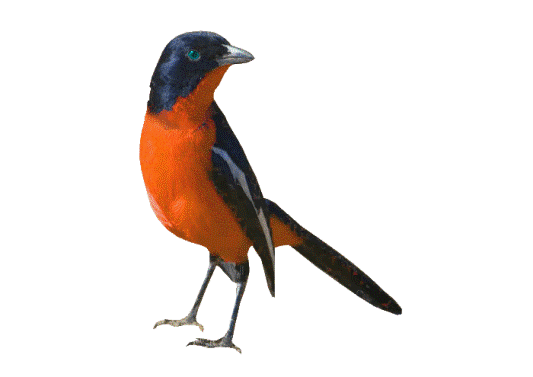 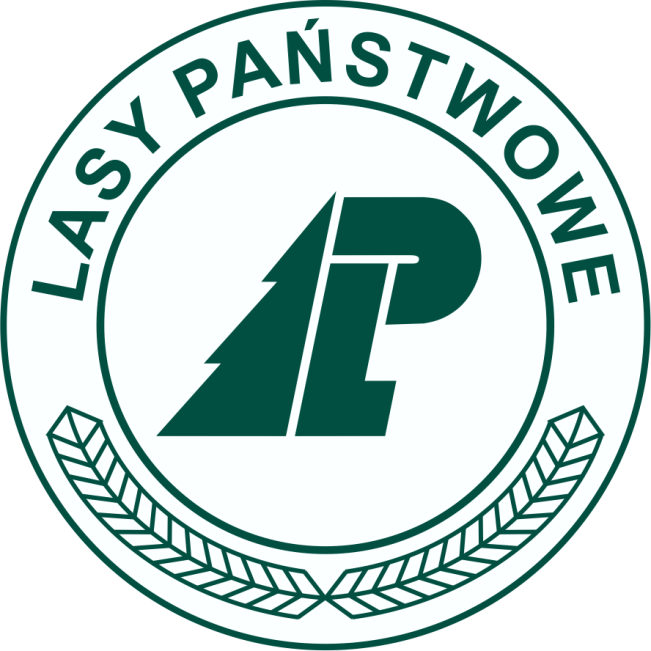 Wykonał:Daniel Czech KL. VISzkoła podstawowa SP3 w Krzyżkowicach-Szkoły podstawowe ( IV kl. –VI kl. )